Please read this before using presentation
This presentation is based on content presented at the Six Pillars of Dangerous Goods Transport information sessions held in October 2014
It is made available for non-commercial use (e.g. toolbox meetings, safety discussions) subject to the condition that the PowerPoint file is not altered without permission from Resources Safety
Supporting resources, such as brochures and posters, are available from Resources Safety
For resources, information or clarification, please contact:
RSDComms@dmp.wa.gov.au
or visit
www.dmp.wa.gov.au/ResourcesSafety
1
Documentation
Learn about transport documents and emergency procedure guides
2
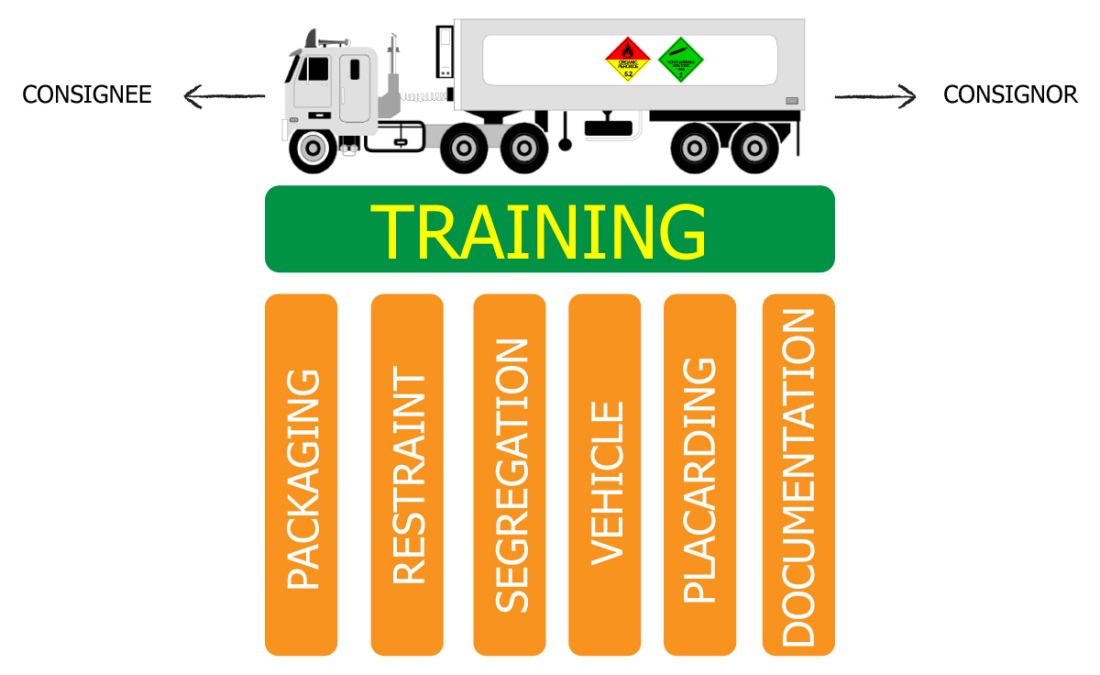 Six pillars of dangerous goods transport
3
[Speaker Notes: This presentation focuses on documentation, one of the Six Pillars of Dangerous Goods Transport. What are the six visible elements of your transport system for dangerous goods?  [LISTED IN GRAPHIC]

The Department of Mines and Petroleum views training as the platform that holds these elements or pillars together. 

Packaged dangerous goods transport has often been afforded a low priority in organisations that cart general freight - the poor cousin of bulk tanker transport. However, when you consider that dangerous goods freight movement currently constitutes 8% of road transport activity, the safe movement of multitudes of placard and sub-placard loads is important in terms of road networks and the exposure of the public. 
 
The risk to personnel in your transport activity is determined by the integrity of the packaging.  Pause and consider the effects of a single 32 kg chlorine cylinder releasing its contents while your driver is checking the pallet restraints and tyre pressures after a rest break.

This information presented here is a snapshot of the common considerations applied to the transport of packaged dangerous goods.  Each business will have some unique challenges for carting mixed loads and a range of container types.  Nevertheless, applying the safe transport principles stipulated in the Australian Dangerous Goods Code will guide you toward minimising risk.

There are five other toolbox presentations in the Six Pillars series available at www.dmp.wa.gov.au/14788.aspx. They related directly to the self-audit template for prime contractors available on the Resources Safety website at www.dmp.wa.gov.au/17148.aspx.  

The audit can be used to conduct a “health check” of your dangerous goods transport system.]
Necessary documentation for dangerous good transport by road
Two types:
Transport document
Emergency information
Why do we need a transport document?
Prime contractor, loader and driver need to establish:
Presence of class 6, 8 or division 2.3 DGs to segregate from food;
Presence of a receptacle > 500L or net mass > 500 kg, which requires a DGs Driver Licence and EIPs and telephone advisory service for emergency services,
If it is a placard load – look up Table 5.3 of ADG7.3 -  requirements:
Placarding,  segregation of incompatible dangerous goods,  emergency information for the dangerous goods, emergency plan, approved emergency responder,  subject to chapter 8.1 and the Load Restraint Guide, chapter 12.1 – Safety Equipment including fire extinguishers in accordance with Table 12.1, reflector signals and PPE in accordance with Table 12.2;
Another important reason is to inform the emergency services in case of a loss-of-containment accident!
5
[Speaker Notes: It is the responsibility of both the driver and company to understand the transport documentation requirements under ADG7.3.

ADG7.3 = The Australian Dangerous Goods Code, Edition 7.3

General information available at www.infrastructure.gov.au/transport/australia/dangerous/dg_code_7e.aspx

Code available at www.ntc.gov.au/heavy-vehicles/safety/australian-dangerous-goods-code]
Duty to carry a transport document
Part 11 of Dangerous Goods Safety (Road and Rail Transport of Non-explosives) Regulations 2007
Regulations place a joint duty on the consignor, prime contractor and driver to make sure that there is a complying transport document in the cabin of the vehicle
This duty exists for any amount of dangerous goods being transported by any transport or courier company
6
Transport document (chapter 11.1 of ADG7.3)
Mandatory contents
Consignor’s name and contact telephone number
Description of the dangerous goods
UN number
proper shipping name
class or Division of the goods
each subsidiary risk
packing group
Description of the package
type (e.g. drum, IBC, cardboard box)
number of each type of package
aggregate quantity of the goods
7
Registration number plate of trailer ……………………..
8
[Speaker Notes: A typical transport document contains this detailed information.]
Emergency information (chapter 11.2 of ADG7.3)
Means:
a Dangerous Goods – Initial Emergency Response Guide, published by Standards Australia as HB76
OR
an emergency procedure guide (EPG) – transport – AS 1678  for the particular goods transported AND the EPG for a vehicle fire 

 The regulations place a joint duty on the consignor, prime contractor and the driver to make sure that there is complying emergency information in the cabin of the vehicle
This duty only applies to placard loads of dangerous goods
9
10
[Speaker Notes: HB76 is available from Standards Australia.]
11
[Speaker Notes: Example of vehicle EPG detailing fire response actions.]
12
[Speaker Notes: Example of emergency response guide for ammonium nitrate transport.

Details regarding fire, explosion, health hazards; PPE; public safety

Ammonium  nitrate has the potential to cause significant damage and loss of life if not transported correctly.

For example, Queensland truck explosion in 2014. 
www.abc.net.au/news/2014-09-06/massive-truck-explosion-injuries-eight-closes-qld/5725118]
13
[Speaker Notes: Ammonium nitrate example continued]
Emergency information holder
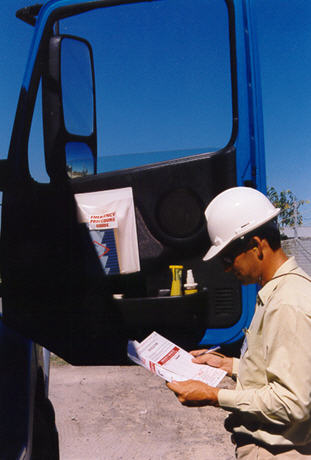 A holder:
suitable for carrying emergency information and the transport document
marked with the words “emergency information” in red letters at least 10 mm high on white background
placed securely on the inside of a door of the cabin or adjacent to the door
14
Any questions…
Email packages@dmp.wa.gov.au


Email  punit@dmp.wa.gov.au
15
[Speaker Notes: For further information on Dangerous Goods Transport, send an email to these addresses]
Don’t forget – Stay informed!
Visit www.dmp.wa.gov.au/ResourcesSafety
to sign up for our weekly news alerts
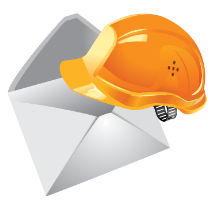 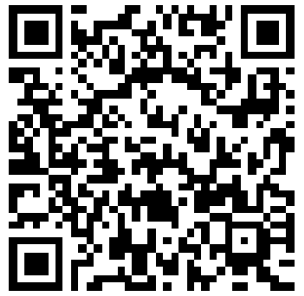 16